Too much pressure“How you’re Contributing to your own Stress”Healfest 2019
Timmesha A. Butler, LICSW
Psychotherapist
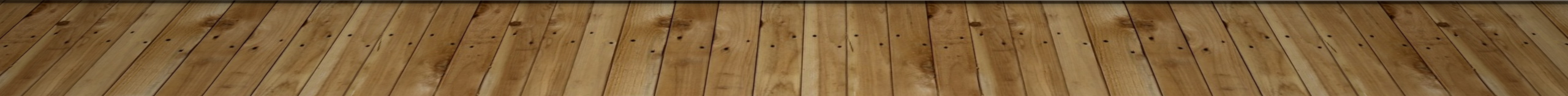 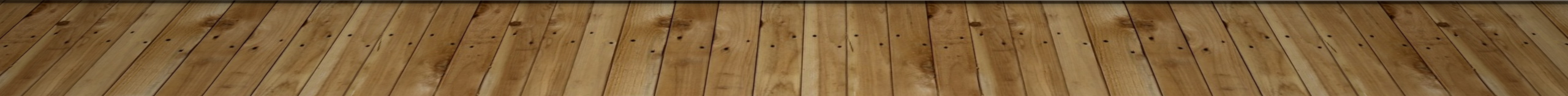 Objectives
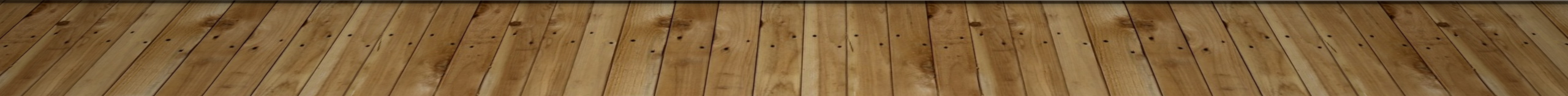 On a scale of 1-10How confident are you, in your abilities to eliminate most of the stress in your life?
What is stress
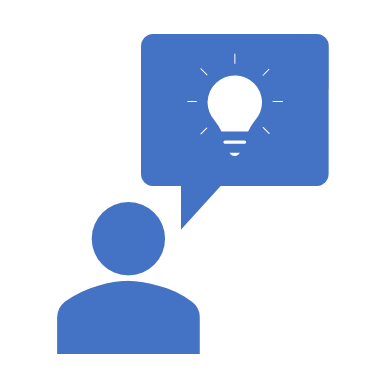 Normal
Anxiety
Fear
Worry
Grows 
Positive/Negative
Physical 
Mental
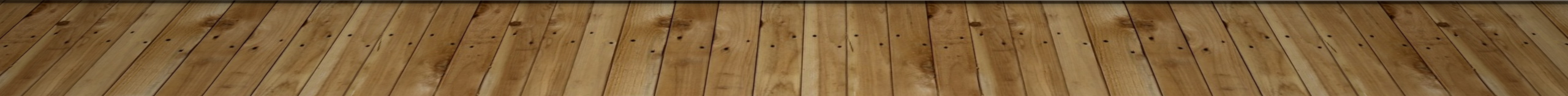 What matters most is your ability to be more proactive than reactive
Thoughts
Self-awareness 
Your biggest worry
Your lack of ability to solve a problem
The principality of the circumstance
Acknowledging your strengths and weakness
Are you open to new solutions
Are you confusing standards for expectations.
Actions and Behaviors
Environments
Resources“You cant contribute what you don’t have”
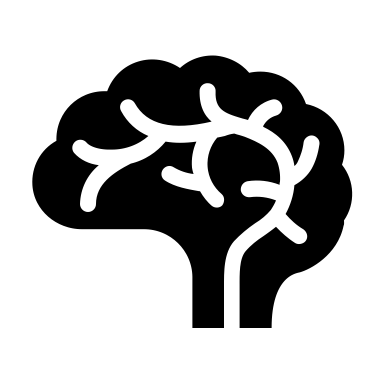 Lets try this again
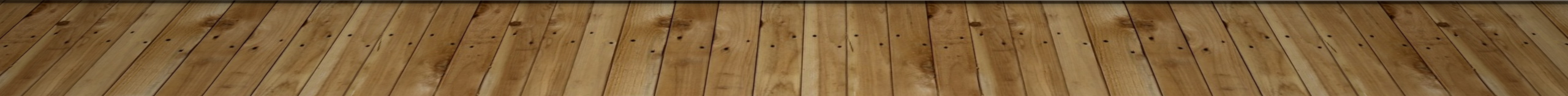 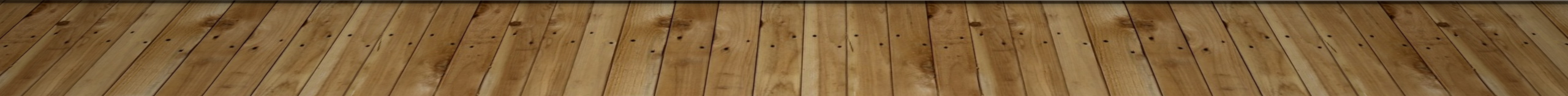 Conclusion
“Eliminating stress requires planning, confidence, and a new mindset. When you step up to face a challenge that is worrying you, you face it head on and give it all you got. Remain honest, remain calm, remain positive, and always prioritize..”
				Timmesha A. Butler, LICSW
Contact
Butler.timmesha@gmail.com
https://www.linkedin.com/in/timmesha-butler/